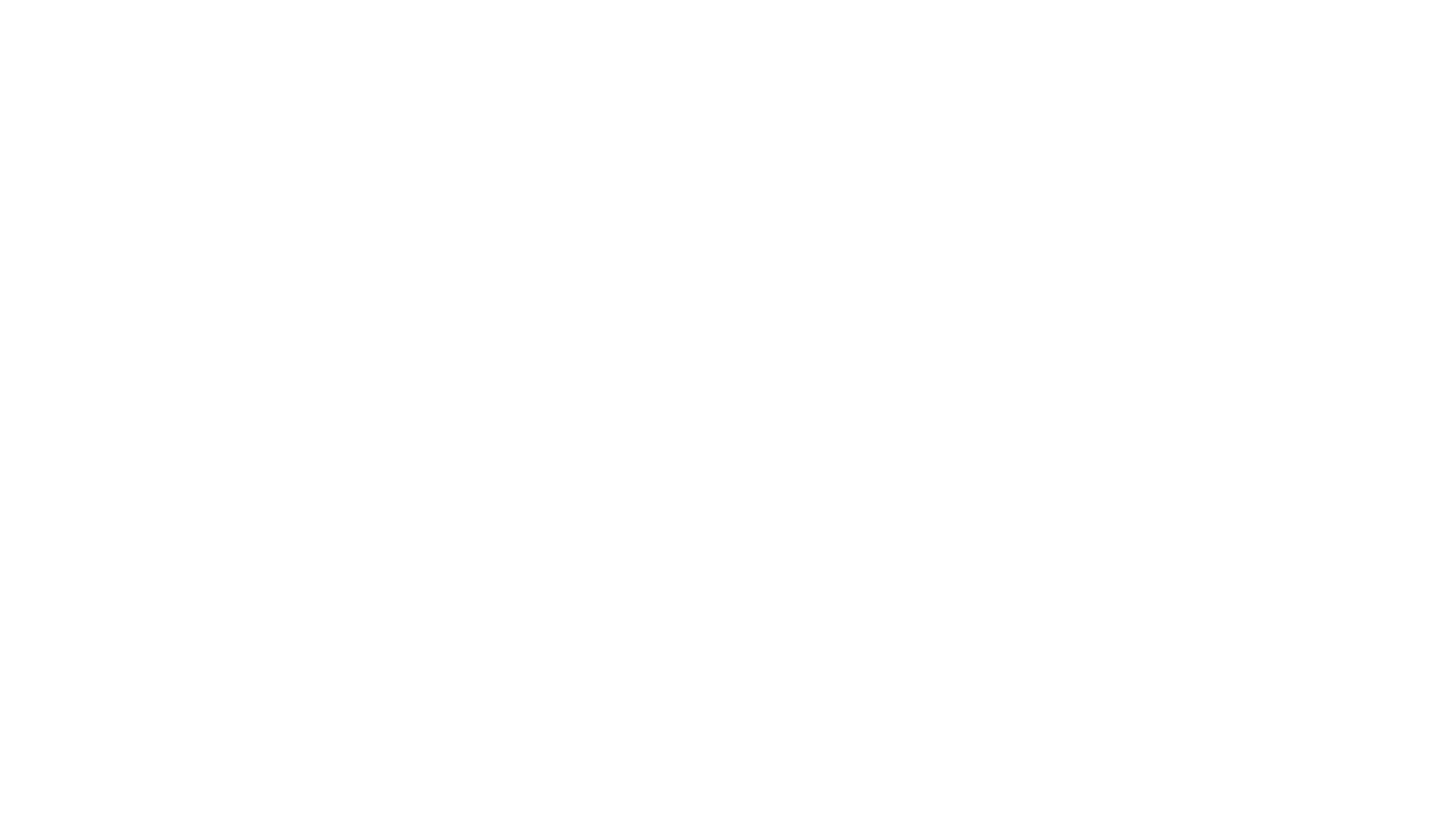 Educación y Pedagogía Moderna
Comenius/Rousseau
Jan Amos Comenius (en checo, Komenský) nació el 28 de marzo de 1592 en Moravia, región de la actual República Checa. Considerado el fundador de la pedagogía moderna.  Comenius propuso un programa para hacer amena y no tediosa la educación, y lo llamó pampaedia o pansofía, que significa “educación universal” (se debe enseñar todo a todos).
Fue predicador y maestro. En la iglesia protestante, esto lo obligó al exilio.
 Obras: Didáctica Magna: Principios generales de la pedagogía·         La educación debe comenzarse tan pronto como sea posible.
·         Enseñanza colectiva. Es mejor educarlos en compañía de otros porque la alegría y el estímulo de la escuela son insustituibles.
·         Todos los niños tienen derecho a la educación, porque todos se encaminan hacia el mismo destino.
·         Educación Integral. Todos deben tener nociones de diferentes ciencias.
Orbis Pictum: Muestra un mundo visible en dibujos, un libro para el aprendizaje del latín, que parece ser el primer libro ilustrado para niños.

El estudio tenía que ser “completamente práctico, completamente grato, de tal manera que hiciera de la escuela una auténtica diversión, es decir, un agradable preludio de nuestra vida”.
Juan Amos Comenius (1592-1670)
Jean Comenius
Jean-Jacques Rousseau(1712-1778)
Suizo francófono.
Politólogo
Obras: El contrato social (voluntad y soberanía) , El discurso sobre el origen de la desigualdad de los hombres
Emilio o de la educación (1762)
Utopía: Utopía sociológica: construir un orden natural racional
Educación: Educación Negativa: “He aquí  la regla de la naturaleza ¿por qué la contrarias?  La actividad educadora permitirá al niño continuar su sendero . Sin perturbar lo natural. La mala educación es la que no sabe detectar al niño dentro del niño
Escuela: Plantea una educación elitista.  El preceptor tendrá a su cargo la educación del niño.
Grado/edades: Define dos etapas:  la primera de educación negativa (individual), hasta los 15 años. Y la segunda por el resto de la vida. Se trata de pasar del estado natural al social
Aprendizaje: La dependencia es el punto de partida para el aprendizaje. Formación: Es diferente la educación de niños y niñas. El hombre es el futuro ciudadano. Se le formará autónomo, orientado hacia la abstracción  y especulación.  La mujer es la futura esposa del ciudadano. Orientada a la  razón práctica.  Sujeta al hombre por consentimiento.
Alianza escuela/familia: Los deberes y derechos de los padres son delegados al educador. “Emilio es huérfano. No importa si tiene padre y madre. Con sus deberes , sucedo a todos sus derechos. El debe honrar a sus padres pero obedéceme sólo a mi.” 
Infancia: acotada y heterónoma.  Niñez, natural del humano, dependiente del adulto. Ser inacabado y que carece de razón. 
Método :“observad la naturaleza y seguid la ruta que ella traza” propicia aprendizaje naturalista, de juegos y experimentación en la naturaleza.
Rousseau